People Development Programmes

Bend but try not to Break – coping better with stress (online learning)
HFMA bitesize (e-learning) courses
MyAcademy trouble shooting
How do I claim my certificate?
Non-Mandatory study – e-Study completion

View our people development courses here.
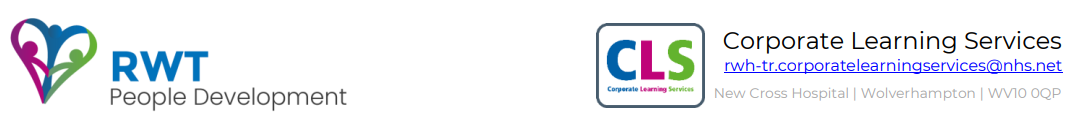 Work-based learning and apprenticeship training












Find out more here.
Essential IT skills and office 365 training courses
Modules are available for all staff via the online learning portal:
Digital skills for the workplace (basic IT skills)
Digital literacy for the workplace (security, web safety and more)
Office essentials for the workplace (working with files and  more)
Word 365 – word processing
Excel 365 – spreadsheets
PowerPoint 365 – creating presentations
Outlook 365 – emails, calendar, contacts and more
Microsoft Teams – basic and advanced training

All learning can be accessed using any computer with an internet connection.

Facilitated sessions will also be available soon for staff who would like to complete their learning onsite. Please get in touch for more information.

Existing registered users can also now access the new office 365
modules.
 
For more information, visit the IT skills intranet page. 

For any queries, please email: rwh-tr.IT-trainingteam@nhs.net.
SWAN study day
A full study day aimed at anyone who provides end-of-life and bereavement care to patients and their families within both hospital and community settings, although some aspects covered are specific to the hospital setting. 
 
The SWAN model of care is used to support patients and those important to them throughout end-of-life and bereavement care. The study day includes teaching on the recognition of the dying patient and implementation of the SWAN Individualised Plan of Care, as well as care after death. SWAN care requires sensitive and skilled communication, addressing the needs of the patient, and those important to them, respecting the integrity of the patient and their wishes. This study day aims to help equip you with the knowledge and skills to be able to provide all elements of SWAN care to ensure a holistic, person-centred approach to end-of-life and bereavement care. 
 
Dates below:
Please book your place by emailing rwh-tr.specialistpalliativecareteam@nhs.net your full name, job title and place of work and preferred date. A certificate of attendance will be available on completion of feedback.
Dignity workshop
Want to become a dignity champion and increase your Continuous Professional Development (CPD)? 

This interactive educational session will cover the 10 ‘Dos’ of dignity.
To book, please email: Isabelle.spencer1@nhs.net or call ext. 88787.
Preceptor training session 
This session is aimed at staff registered post 12 months qualification and who support newly registered staff.
 Delivery is through a blended learning method of eLearning packages and a half-day face to face study session with learning supporting nursing, midwifery, and Allied Health Professional (AHP) preceptors.
The pre-requisite to the session is the completion of the eLearning package provided by NHS Learning Hub: elfh Multi-Professional Preceptor e-Compendium: https://learninghub.nhs.uk/catalogue/preceptor-ecompendium?nodeId=4695. Once completed please email proof of completion direct to the Preceptorship Team: rwh-tr.preceptorshipenquiries@nhs.net 
Please note: If you have previously completed SLAIP or SSSA Training you must complete the new preceptor training  in order to support and sign off newly qualified staff within your area as a requirement set by NHSE. 
Please see My Academy for more details and for face-to-face booking dates.
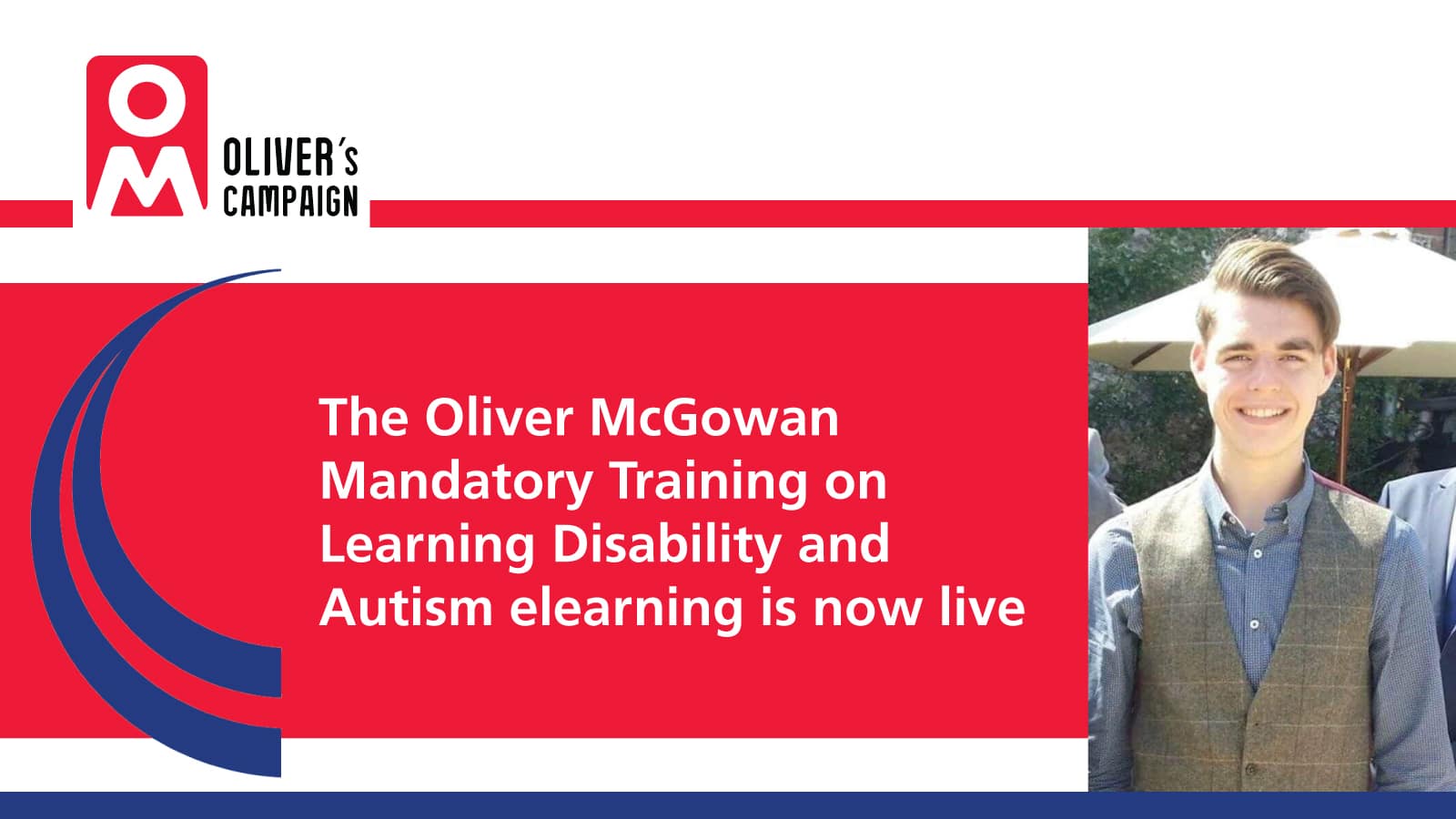 HR Policy Line Manager training

The HR Team is hosting HR Policy Line Manager training and has several dates available for 2024.

Please see the attached flyer for the available dates and details of how to book. 
 
For further information about the courses, please email:  rwh-tr.hr-advisory@nhs.net
Practical Tissue Viability (TV) Training
 
Wound assessment/care planning/first line dressing selection
 
This face-to-face training is suitable for all registered staff, Student Nurses and HCAs who are involved in dressing wounds under supervision.
 
ASSKING/Purpose T/Surface selection guide/PU categorisation/New documentation/skin tone ruler
 
This face-to-face is suitable for all grades of staff including Student Nurses. 
 
Before booking a place, please ensure you have completed the TV mandatory training on My Academy:  
Essentials in skin care 
Essentials of Pressure Ulcer Prevention 
Essentials of wound assessment (Qualified Staff only).
My focus - Wound assessment module (Qualified staff only)
 
To book a place please email rwh-tr.TissueViabilityTeam@nhs.net. Each session has a max capacity of eight. Those that have attended previous sessions do not need to re-attend.  

Find out dates and more information here.
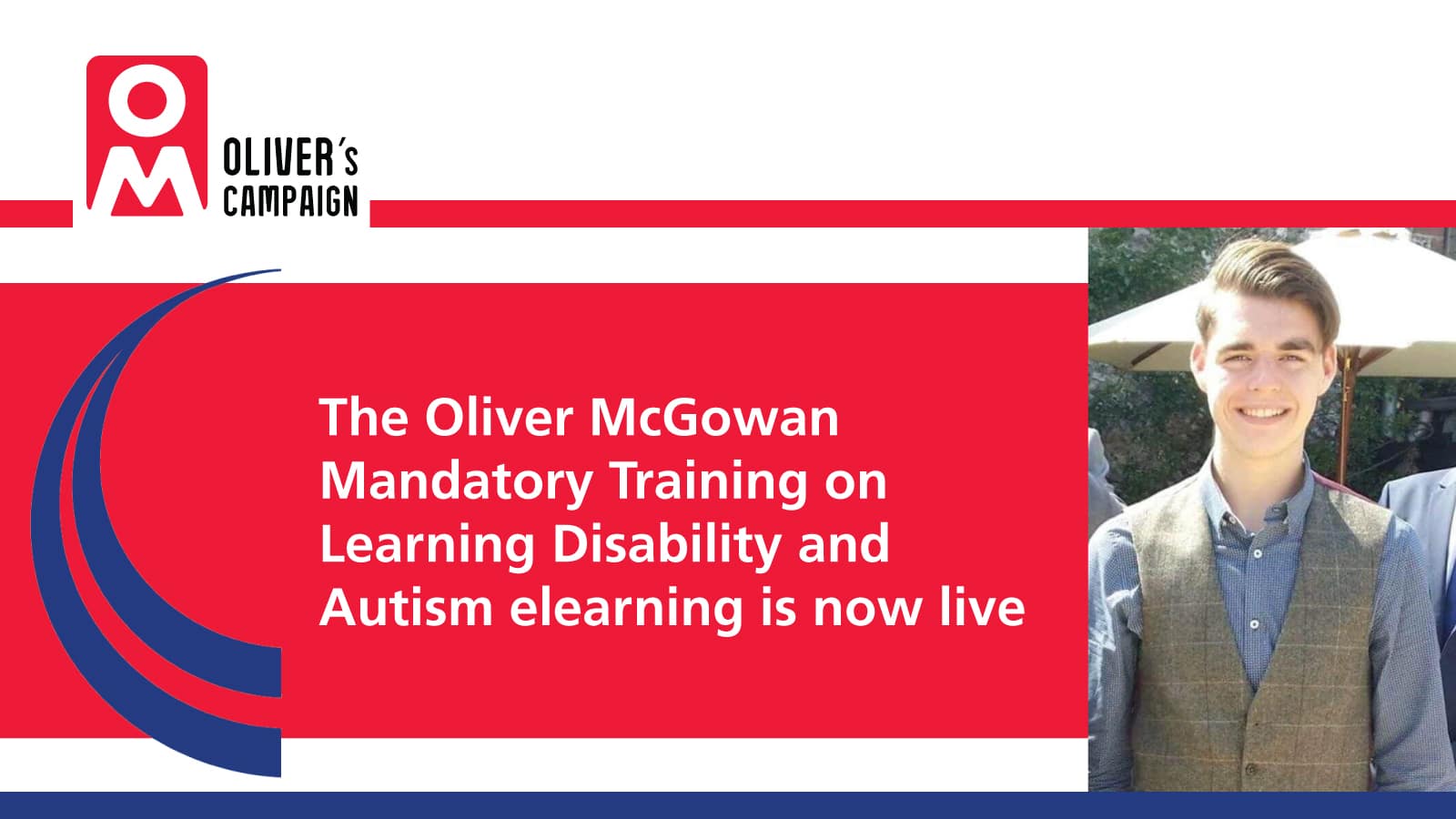 Future Medical Leaders Programme 

The Future Medical Leaders Programme offers a bespoke development package for new and prospective consultants. 

It aims to support colleagues in the next stages of their career. The  structure of this programme can be flexible around individual development needs. Read more information. 

Clinical Directors Programme 

The programme has been designed to focus specifically on the development requirements for Clinical Directors and aspiring Clinical Directors. 

This offers an excellent opportunity to develop the knowledge and skills needed to successfully lead your directorate. Read more information. 

Medical Mentoring Programme 

Are you a senior medical staff member wanting to support colleagues?

If you have been in the Trust for more than two years, have not previously attended the Medical Mentor Training, and would like to take part in the programme we would like to invite you to attend one of the planned seminars. 

Visit My Academy and search ‘Medical Mentoring’ to book.
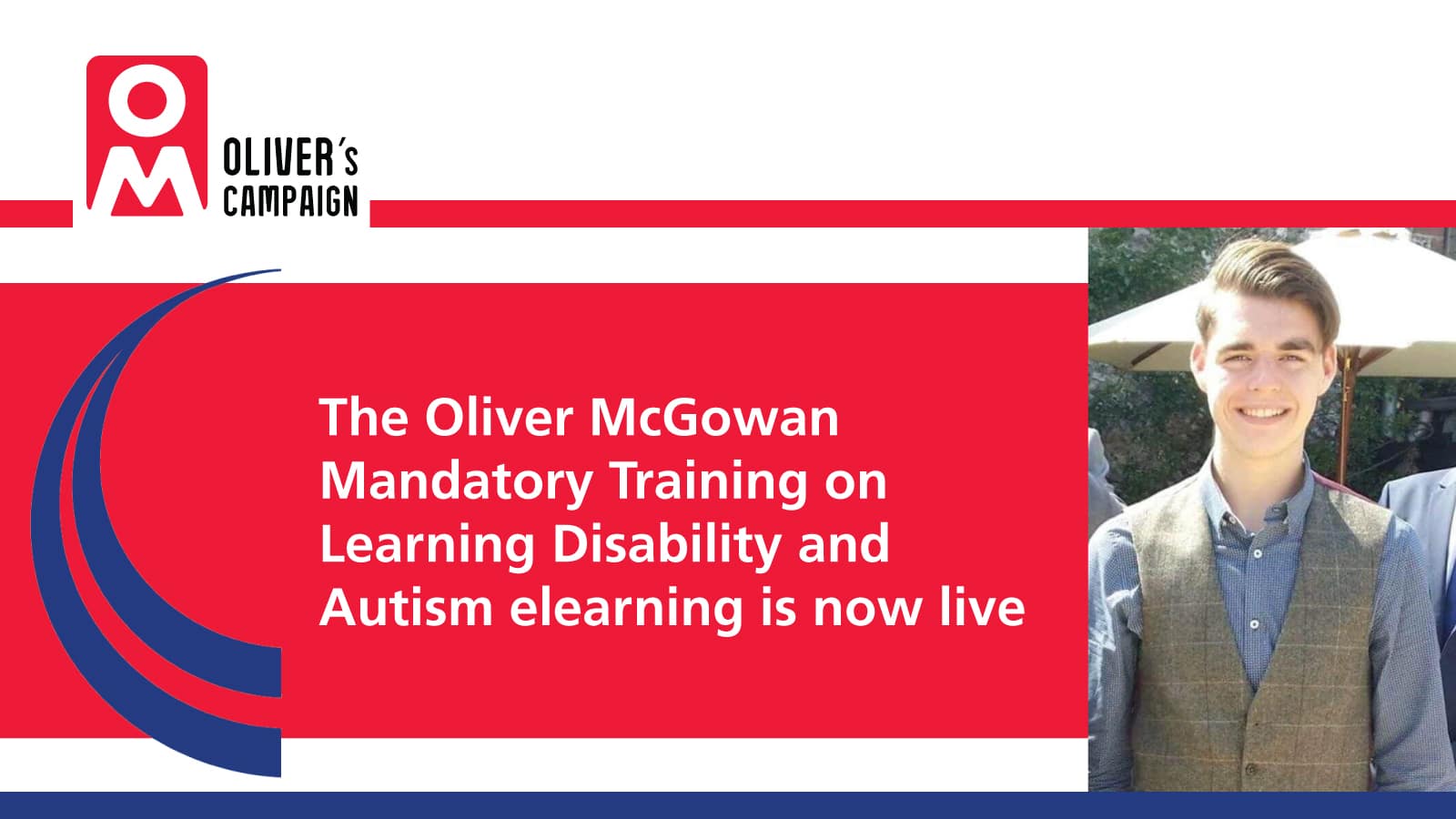 Safer sleep training

The Black Country Child Death Overview Panel Strategic Partnership has funded Lullaby Trust training for all colleagues working or living in the Black Country to access safer sleep training for free. 

This may be of interest to those who interact with children and families. Please follow the steps below: 

Register for the training 
The link and password will be directly sent to you up to 10 days following the completion of the registration form 
The link will take you to a platform consists of three videos (approx. one hour 10 minutes in total)
Once the training is complete, please complete the evaluation form. 
A certificate will be issued (up to 10 days following completion of the evaluation form)

If you have any questions, please email:  bcicb.blackcountrycdop@nhs.net.
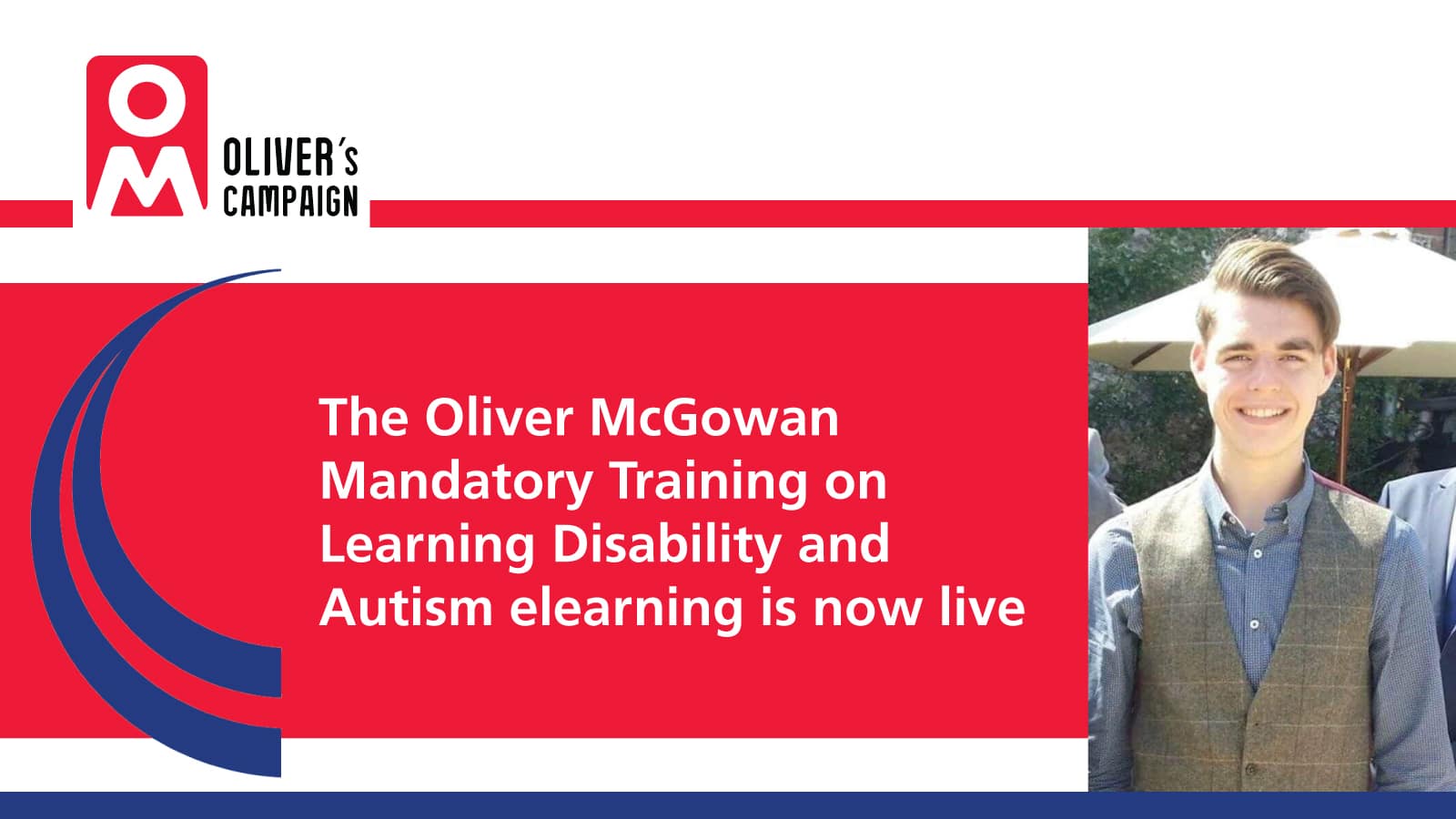 Oliver McGowan Learning Disability and Autism training 
Mandatory Oliver McGowan Learning Disability and Autism training package is a requirement for all health and social care staff to complete. 

The training consists of two elements: an eLearning and a face-to-face session. Currently the eLearning session is available on both sites via My Academy.  

All staff who have not yet completed this package should do so at the earliest opportunity.
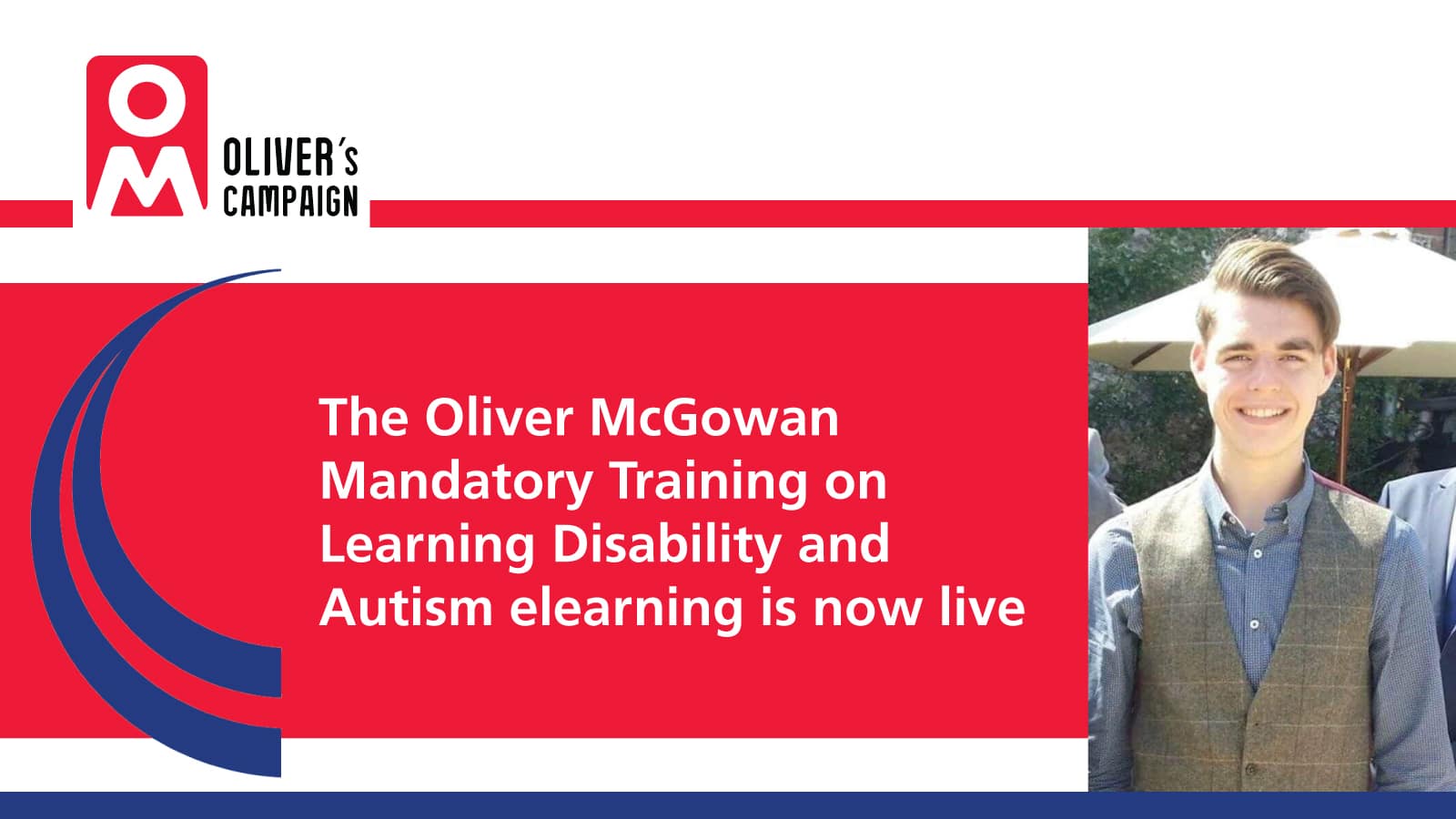 New session on acute medicine added to eating disorders programme

A new e-Learning session has been developed to help healthcare professionals in acute medical roles identify, assess, and treat people with eating disorders.
 
The 60-minute resource includes information on providing medical assessment and treatment, admissions, transfer of care, appropriate treatment plans and the psychological impact of eating disorders on patients, their families, and carers.
 
At the end of the session there is a video demonstrating the assessment and management process in practice.
 
Eating Disorders in Acute Medical Settings has been developed NHS England, Beat charity and the Royal College of Psychiatrists. 

Learners can access it within the Eating Disorders Training for Health and Care Staff programme.
Customer service e-learning package
This customer service package is aimed at staff who would like to develop their customer service skills. 

It would benefit those working in both a clinical and non-clinical role.

Course content includes: 

Promoting the Trust’s values and visons and ensuring we always exceed expectations
Develop an understanding of the importance of good customer service
Recognise how attitude and behaviour contributes to a positive patient experience 

Book your space via My Academy.
HIV related stigma training  
A new eLearning programme on HIV related stigma is now available on the NHS Learning Hub.
  
The session features people living with HIV talking through their experiences from diagnosis to everyday management, as well as sharing examples of great care received by health staff. 
 
Aimed at all patient-facing health and care colleagues as well as wider colleagues working in primary care and frontline roles, the training covers:
The current landscape of HIV transmissions and the challenges faced 
The impact of HIV stigma
Normalising HIV as a long-term manageable condition 
Living with HIV - importance of compassion, empathy and openness in healthcare and treatment 
For more information and to access the resource, please visit the Tackling HIV Stigma and Discrimination webpage.
iSim debriefing digital learning
 
A new e-learning course open to all staff is now available on My Academy. 
 
In collaboration with the Digital Learning Team and as part of the in-situ simulation programme (iSim), a learning package has been developed to support those who are new to simulation, thinking about simulation or have been delivering this exciting educational modality for some time. 
 
Debriefing is a reflective educational tool that provides more than feedback. It empowers the learner to learn from their experiences with good judgement and appreciative enquiry. The package is both engaging and interactive. It introduces learners to debrief theory, explains how to debrief safely and effectively, and helps learners plan and apply this to their own practice. 
 
The learning uses explainer videos from sim colleagues, interactive exercises, animations, reflective questions and interactive videos. Included in the course is a special module for ‘hot debriefs’ that are designed to support any critical incident debriefs whether in a clinical or non-clinical setting. 
 
Access the package here.
Procedure workshops and impact instructor course
 
Cardioversion, IO insertion, Lumbar Puncture and Paracentesis – 29.11.2024.
Fire extinguisher training
During this 45-minute training session, we aim to provide you with a hands-on experience to inform, guide and assist you in confidently using the foam and C02 fire extinguishers to swiftly and calmly supress or put out a small fire. 

The course is designed for anyone who would like to learn how to check and handle a fire extinguisher as no prior experience is required. The session can also be used as a refresher.

As this is a hands-on training session, it is not recommended for anyone with health or mobility condition as this may that prevent you from being able to safely operate or lift a fire extinguisher (i.e. back or knee injuries or be pregnant).
 
No prior training required.
 
To book your place on the next course, please visit My Academy.
 
Please note that sensible footwear and clothing required. No heels, sandals, or restrictive clothing to be worn as this is a practical session.
Evac chair training
During this three-hour training session, we aim to provide you with a hands-on experience to inform, guide and assist you in confidently using the evac chair to swiftly and calmly bring your patients down the stairs to the lower level of the building as per evacuation process. 
The course is designed for anyone who has previously completed fire warden training or works on an upper floor of a building with stairs that are used as an emergency exit. 
 
As this is a hands-on training session, it is not recommended for anyone with health or mobility condition as this may that prevent you from being able to safely operate a chair and transport someone down the stairs(i.e. back or knee injuries or be pregnant)
 
No prior training required.
 
To book your place on the next course, visit My Academy.
 
Please note that sensible footwear and clothing required. No heels, sandals or restrictive clothing to be worn as this is a practical session.
Fire warden training
Would you know what to do in the event of a fire? Are you confident in handling a fire extinguisher? Are you aware of the safety checks required to keep you and your department, and patients safe?
 
If you are unsure of any of the above, then this course is for you!
  
In this three-hour course you will gain invaluable knowledge and confidence of how to prevent and respond to a fire within your workplace. During a serious incident such as a fire, every second counts!
 
The course will cover the basics of fire safety including identifying potential fire hazards and raising the alarm. As well as how to respond to a fire, how and when to confidently use the correct fire extinguisher and how to evacuate the building safely.

No prior training or knowledge required to attend.
 
As this is a hands-on training session, it is not recommended for anyone with health or mobility condition as this may that prevent you from being able to safely operate a fire extinguisher.
 
To book your place on the next course, visit My Academy.
Nasogastric feeding tube for adults training 

Do you want to promote patient safety and become competent with the insertion, confirmation, and management of nasogastric feeding tubes?

If yes, then this session is for you!

Read here to find out further information about the course and how to book.
Dementia awareness training for Clinical Support Workers
This course is applicable to all Clinical Support Workers.

It will cover an understanding of the condition and the common presentations. Discussing diagnosis, management, and practical communication strategies.

See dates below: 

Monday 9 December, 9am-12noon, Room 2 WMI

Book via MyAcademy. For further information, please email: vicki.gardner1@nhs.net.
Dementia Champions Programme
Are you ready to improve your skills in dementia care? This comprehensive four-day training programme is designed to enhance your knowledge, skills, and confidence in providing exceptional care to individuals with dementia.   
This programme covers:
 
The latest evidence-based practices and research in dementia
 A deeper understanding of dementia and its impact on individuals and families
 Effective communication strategies to support those living with dementia and their families
Best practices for supporting individuals with dementia in end-of-life care
Understanding sensory changes in dementia and the best ways to support nutrition, hydration, and mobility
Observational pain assessment techniques for individuals with dementia
 
Please contact Molly Woodward for dates and to book your place molly.woodward@nhs.net
HCA training programmes 

Peer assessor training
AIM for HCAs 


To book, please email: 
rwh-tr.nurseedcoursebookings@nhs.net
How to increase person-centred care in the workplace 
The online course is designed to equip staff with the skills to lead and implement change that will increase person-centred care in the workplace.
 
The training is aimed at:
 
Leaders wanting to support employees to make change (through mentoring)
Employees who want to implement a change in practice in their workplace (they will be supported by a mentor).
 
This is a great opportunity for employees to take some time to reflect on their experiences and understand how they can work with their colleagues to influence and make improvements that will increase the quality of care delivered.

Find out more here.
Introduction to coaching 

Introduction to coaching is based on the ACL model.

As a coach you will support and develop others to achieve their goals and realise their potential. 

This improves task outcomes, develops others and builds coaching cultures in your teams.

To book onto the course, visit My Academy. For further information, please email: rwh-tr.nurseedcoursebookings@nhs.net
Think Sepsis Study Day

Join the Sepsis Team to learn more about sepsis, its burden on healthcare today, pathophysiology and management of the patient:
 
6 December
27 January 2025
18 February 2025
 
Location: WMI, New Cross Hospital

Any questions, please email george.mocanu@nhs.net
Band 5, 6 &7’s bitesize forum
 
Please join the monthly forum via MS Teams to meet your colleagues and be kept up to date with any changes, new initiatives and exciting innovations at RWT. 
 
Each forum will have a minimum of 4 X 10 minutes sessions.
 
For link details please ask your Ward Manager to forward the details.
 
Alternatively, you can email: shanta.choudhury@nhs.net
Safeguarding children level 1 and level 2 training update

There is now an additional module to be completed within the safeguarding children level 1 and level 2 training packages (the additional module will need to be completed when the training is due for renewal). 

This module covers children and young people in care. Staff who have completed the training prior to this date will remain compliant, however can complete the module if they choose to do so. 

If only the additional module is completed, the overall course will show as incomplete until both modules are completed (compliance will not be affected until both modules are complete).
Safeguarding Children Level 3 Training 
 
Safeguarding Children Level 3 Core training
Core training is for all adult clinical staff who have contact with children, young people and/or their parents/carers.  This includes all adult nurses/HCA’s/allied professionals and doctors (ST1-Consultant), who do not have a specialist paediatric role.  Training consists of an e-learning package and Assessment (3 yearly) which can be completed via My Academy.
 
Safeguarding Children Level 3 Specialist training
Specialist training is for all specialist clinical staff working with children, young people and/or their parents/carers.  This includes nurses/HCA’s/allied professionals and medical ST1-Consultant.  Training consists of completion of an e-learning package and Assessment (3 yearly) and a minimum 2-hour face to face learning via RWT training or external multi-agency training (yearly).
Safeguarding children level 3 specialist training 2024
SAFEGUARDING CHILDREN LEVEL 3 SPECIALIST TRAINING 2024
To book your place, please contact the Safeguarding Team on: -
Email: rwh-tr.safeguarding-gem@nhs.net
providing your name, job title, dept and contact number.
Safeguarding Adults Level 3 training:
 
The Safeguarding Adults Team are delivering their level 3 training package via MS Teams. The dates and times are as follows:
 
Friday 29/11/2024 10-12
Friday 13/12/2024 10-12
Monday 16/12/2024 10-12
 
If you would like to book onto any session then please email the team at rwh-tr.safeguarding-gem@nhs.net.
Restorative Practice Training
Building and maintain healthy relationships, resolve difficulties and repair harm where there has been conflict, by enabling people to communicate effectively and positively.

Places available:
3-4 and half day 19 December 2024
8-9 and half day 30 January 2025
10-11 and half day 27 February 2025
Book via the link: Upcoming events - Wolverhampton Safeguarding Together
DREEAM – Upcoming Courses
Enhanced Clinical Skills (Adults) – 6th, 9th, 13th & 20th December 2024 (4-day course)
This four-day clinical skills course is aimed at nurses, AHPs and practitioners in extended scope roles looking to develop clinical examination and history taking skills.  
 
Cannulation – 18th December 2024
 
Performing an ECG - 19th December 2024
 
Community Assessment Training - 6th, 7th & 8th January 2025
 
Paediatric Minor Injuries – 6th, 13th & 15th January 2025
The Paediatric minor injury course is a new course aimed to deliver an intensive, interactive and enjoyable programme that provides students with specialised training and knowledge to effectively assess, manage and treat the child and young person presenting with a minor injury.
Suturing – 9th January 2025
This one-day course is designed to teach you how to effectively assess and manage acute wounds with suture closure.  The day is divided into theory and practice, giving you the opportunity to safely practice.
 
Combined Venepuncture and Cannulation Course – 13th January 2025
 
Virtual Patient Bay eLearning course
This online course is mainly for newly qualified nurses but will also benefit all registered nurses who feel they need further support to improve their confidence when looking after a group of patients.
 To find out more and book your place, please visit the DREEAM website at www.dreeam.ac.uk/courses
Health Literate Organisation Workshops
Health Literate Organisation workshops, bookable via Eventbrite:
Thursday 5 December, 9am to 12noon
This is an interactive workshop. Awareness of health literacy is a prerequisite for attendance at this workshop.
In this workshop, you will receive advice, with practical tools and examples, to bring the process of becoming a Health Literate Organisation to life. 
You will also receive a certificate of attendance upon completion.Please note that these training events and workshops are not funded centrally, so there is a cost per attendee (£80 for the Health Literacy Awareness training and £95 for the Health Literate Organisation workshop).  Booking details are on the Eventbrite pages.
For any queries, on either course, please contact admin@healthliteracymatters.co.uk
Unlock a Sustainable Future for the Trust!
 
Three essential training modules designed to equip you with the knowledge and skills to support your service, the Trust,  and the NHS’s journey towards a greener, more sustainable future. These courses are now live on My Academy.
Available Modules on My Academy
 
Building a Net Zero NHS:  Learn how the NHS is transforming to become net zero and discover your role in reducing our environmental impact
QI Teaching: The NHS Sustainability Model:  Understand the key sustainability principles within quality improvement and how you can apply them in your work
Environmental Sustainability in Quality Improvement:  Gain practical insights into incorporating environmental sustainability into quality improvement initiatives.
 
By completing these modules, you will be contributing to your service, the Trust’s, and the NHS’s commitment to a healthier planet and a sustainable healthcare system for all. Each course is flexible, engaging, and relevant to your everyday work.
Become a Sustainability Champion!
 
If you’re passionate about making a difference and want to take a more active role in our sustainability efforts, why not sign up to become a Sustainability Champion?You’ll be at the forefront of driving change in our organisation, helping to embed sustainable practices and inspire others to get involved.
 
Let’s lead the change together – complete the training, become a champion, and help shape a greener NHS! Sign up now!
High Performance Leadership Workshop for the 2020s In conjunction with the Institute of Health & Social Care Management, we are offering a live ‘face to face’ event open to all staff interested in high performance leadership. 
4 x 1 hour workshops are delivered during this one day event. Completely interactive with several opportunities for group dialogue / discussions. With opportunities to immediately use the knowledge, skills and understanding you have learned - a Leadership and Management Continual Professional Development (CPD) event not to be missed.

How to check for dates and apply: head to My Academy Choose & Book Step by Step Instructions 
Step 1. Enrol on the course: High Performance Leadership Workshop 
Step 2. Click on ‘Go to course’ and sign up to your preferred date
Step 3. Complete an e-study application as per Trust policy https://applications.xrwh.nhs.uk/estudyLeaveForm - only following receipt of formal confirmation of a place on the course you have applied for.
Mental Health Act Awareness Training

Trust Mental Health Act Administrators are providing Mental Health Act Awareness Training for all staff. This training will be an overview on Section 5(2), Section 3, Section 3 and Section 136. 

Each training session will take place each Tuesday at 2.30pm-3.30pm via Teams.
 
To book, please email your interest and date of attendance to:
rwh-tr.mentalhealthactadministrator@nhs.net
Medical Device training
Medical Physics and Clinical Engineering is encouraging all new Nurses (either new to the Trust or newly qualified) to attend ‘Medical Device training sessions’ for generic devices and Infusion Pumps/Syringe Drivers etc.  

Dates can be viewed on the department page. 

To book a place please call ext. 85530 to book a place. 
If there are any new nurses in your department and they can’t access this bulletin yet, please pass this information on.
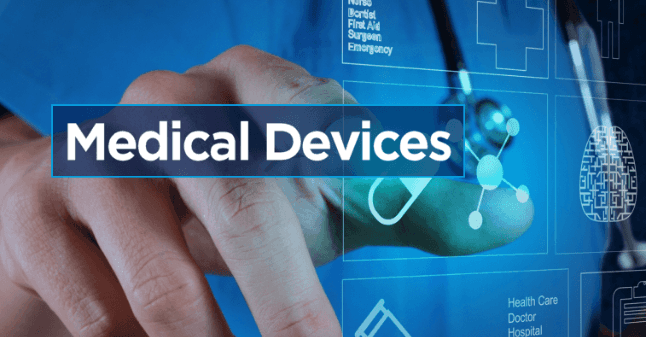 Places are available for our final Virtual Quality Improvement training programme of 2024. 

Developed to fill the gap when face-to-face training was not possible, QSIR Virtual is a good introduction to the QI methodology and tools in bite sized chunks. It is a great programme for introducing delegates to Quality Improvement or as a refresher for colleagues who may have undertaken QI training a while ago. On completion delegates receive a virtual badge, a digital certificate, and 8 CPD Points. 

The content and timing of the modules is given in Table 1 below, with colleagues required to attend all 4 sessions to achieve certification.
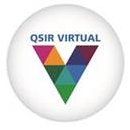 Action Centred Leadership (ACL) 
 
ACL dates for 2025 are now available to book. It will be held at Wolverhampton Science Park with dates starting from March 2025.
 
There has previously been a waiting list for this course, so we are pleased to be able to offer more dates to meet the demand.
 
ACL is a simple but effective leadership model that can be applied to the role of any member of healthcare staff regardless of their profession and adaptable to whatever working situation.
 
You can book via My Academy.